2nd
Lilly Keller
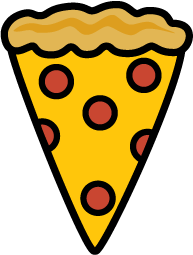 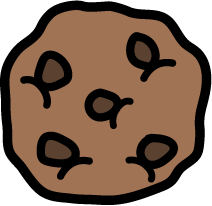 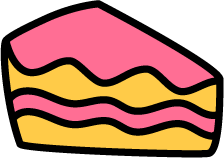 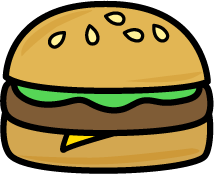 Add words here
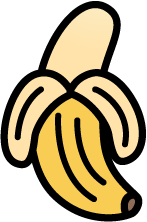 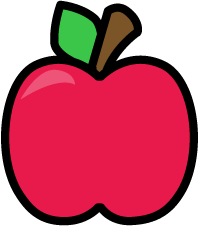 Add words here
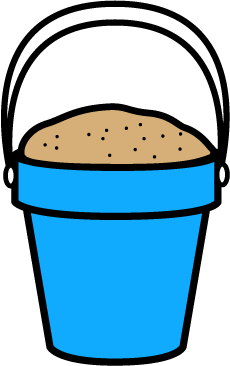 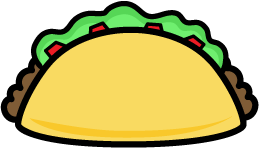 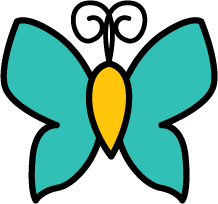 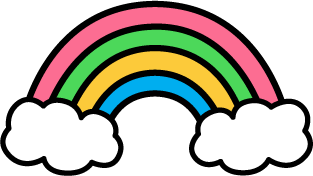 Add words here
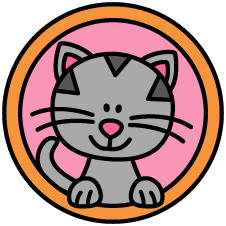 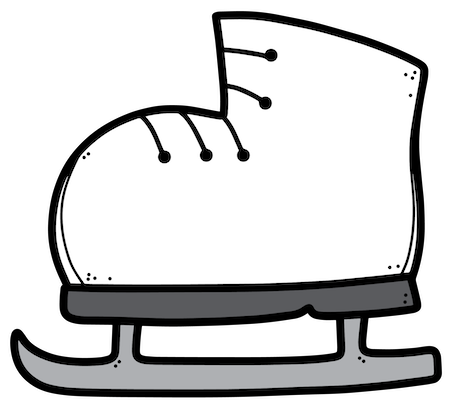 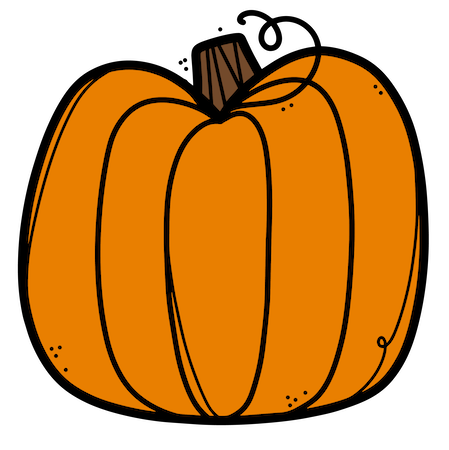 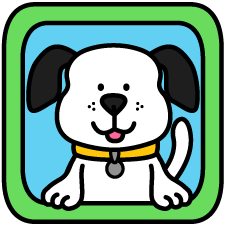 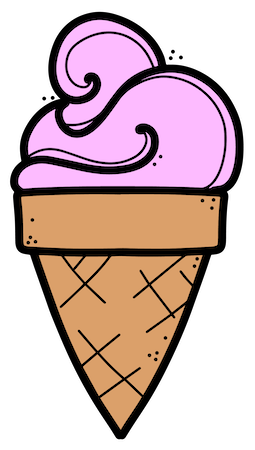 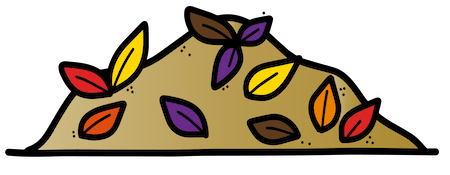 8
9
47
49
green
green
mac & cheese
PBJ
Stella &
Jayda
Stella &
Jayda
hike & play basketball
swim & read
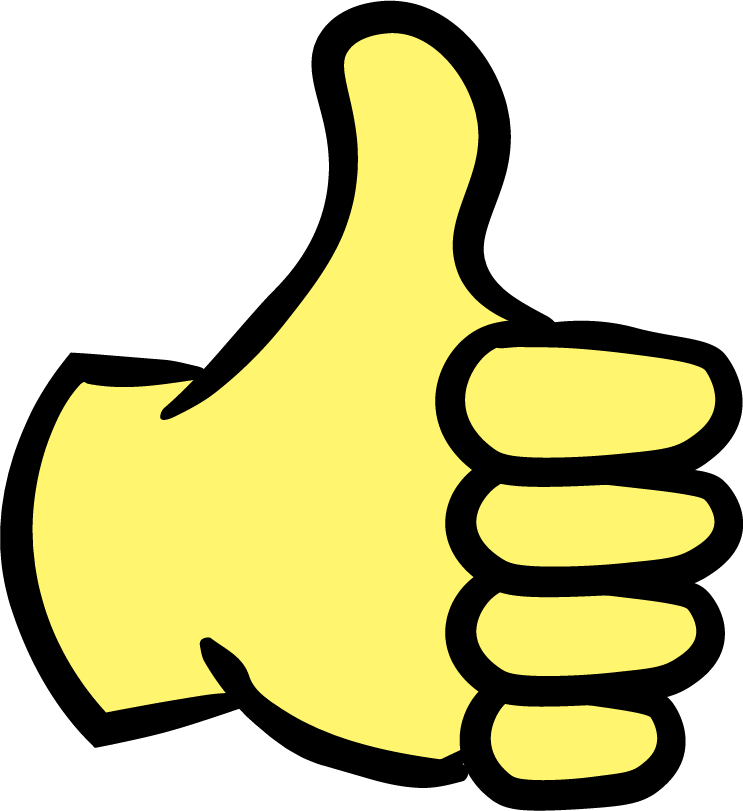 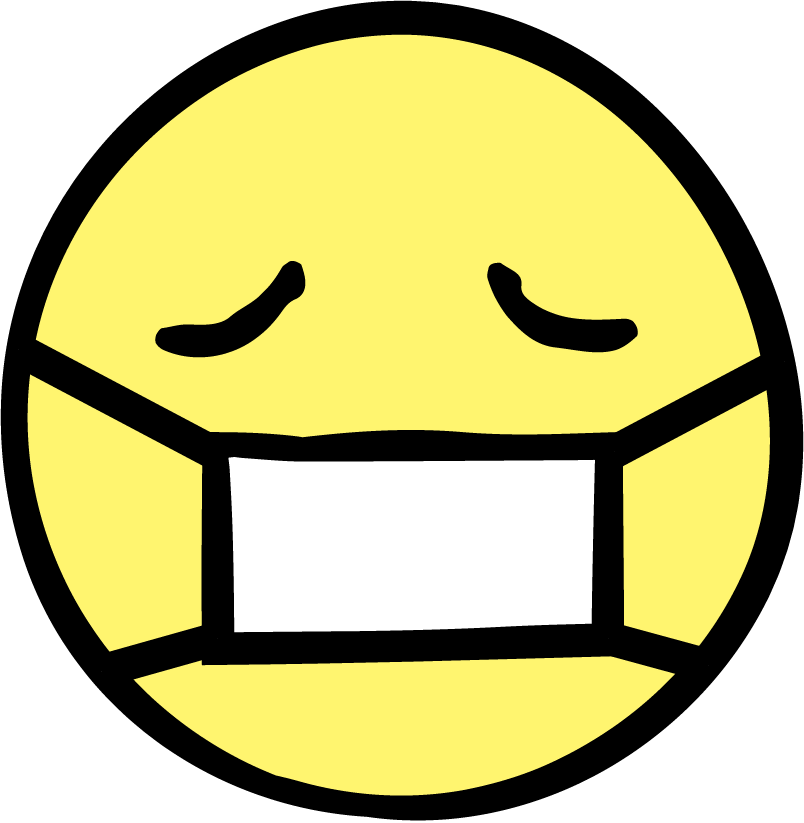 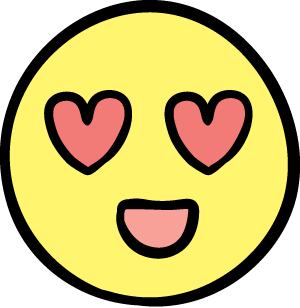 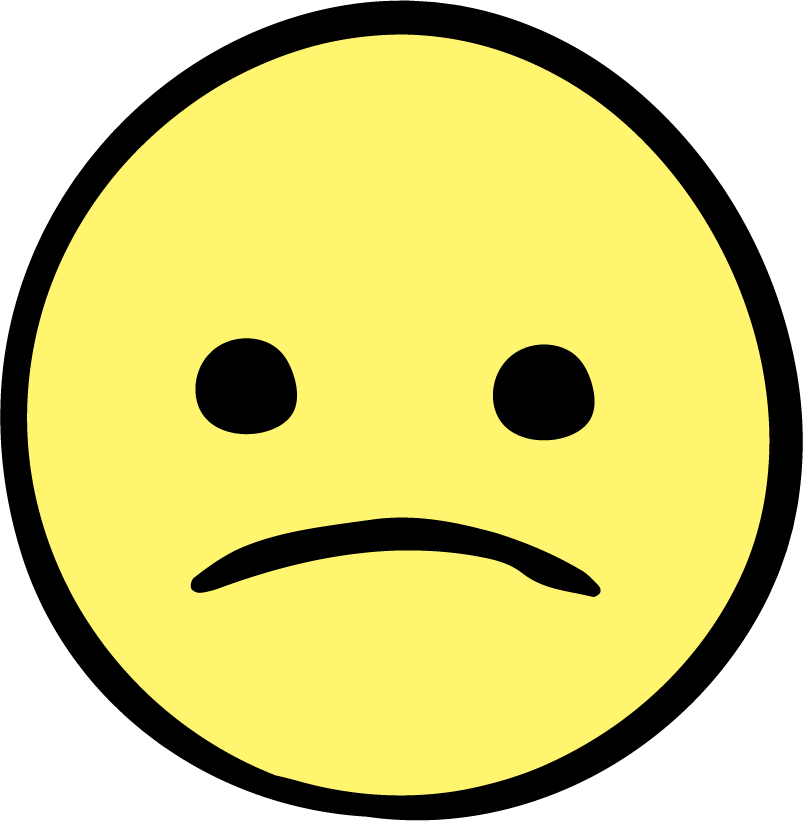 Add words here. Drag and drop the emojis that show how your feel.
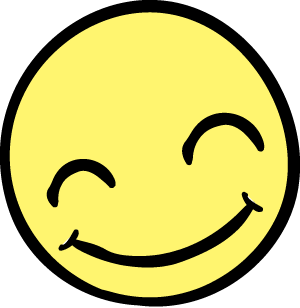 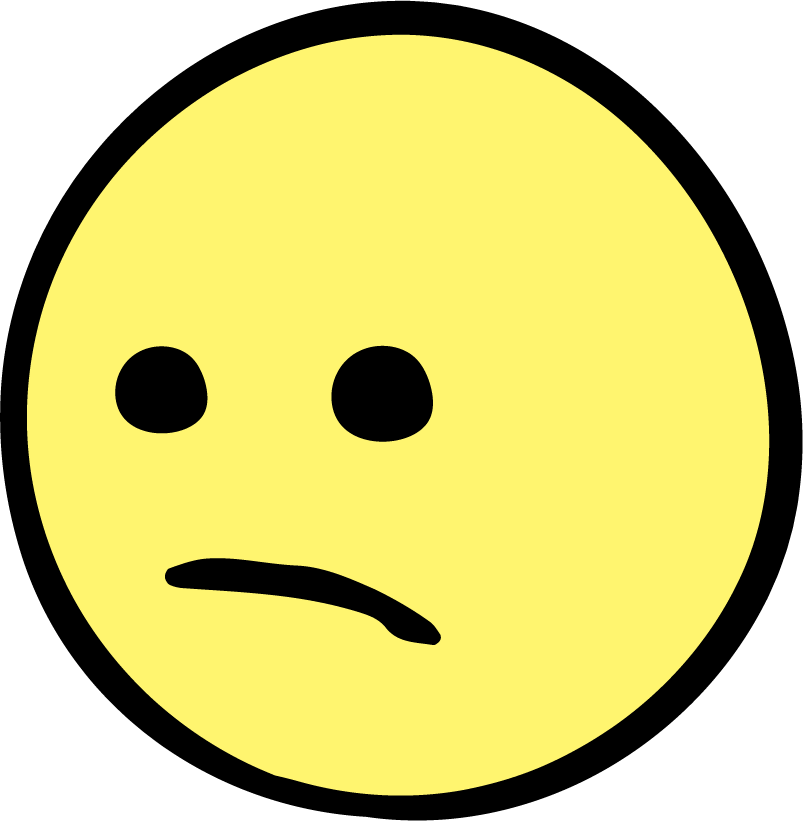 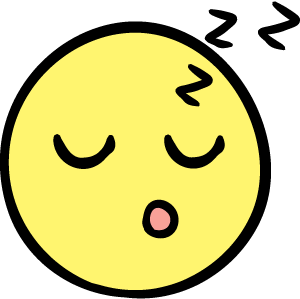 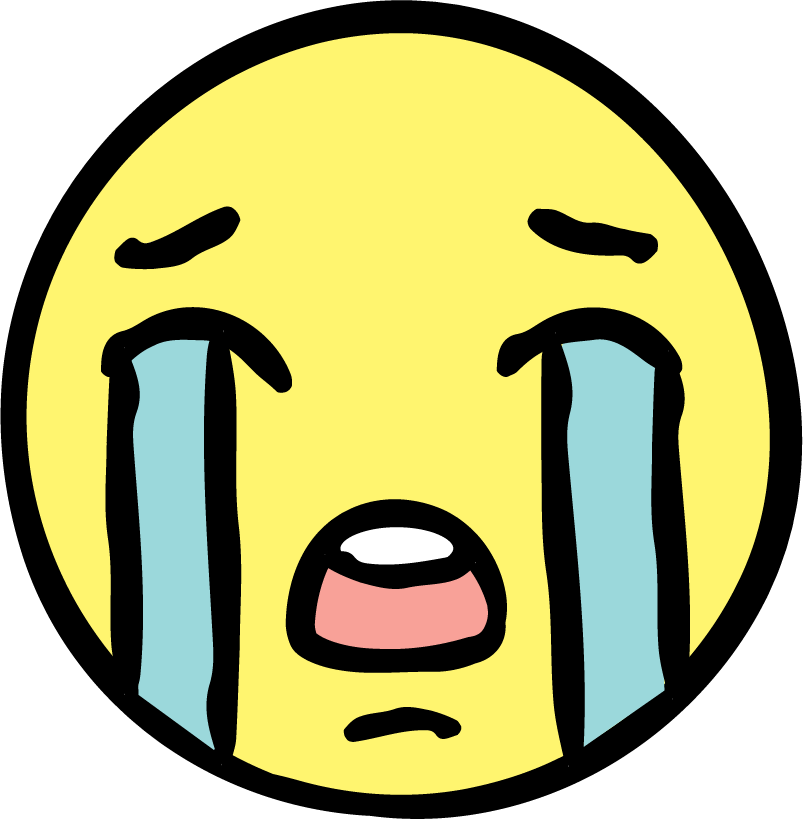 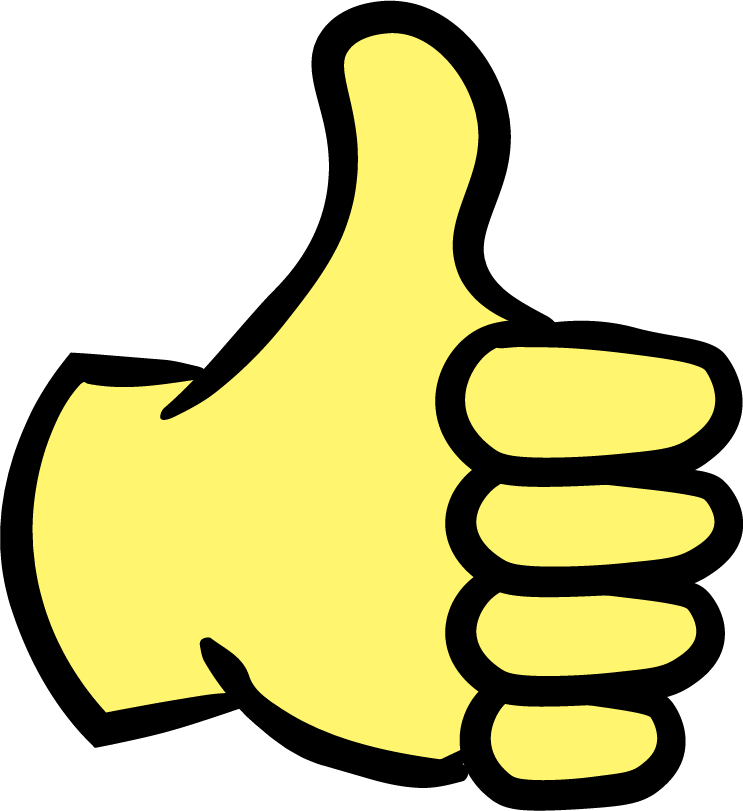 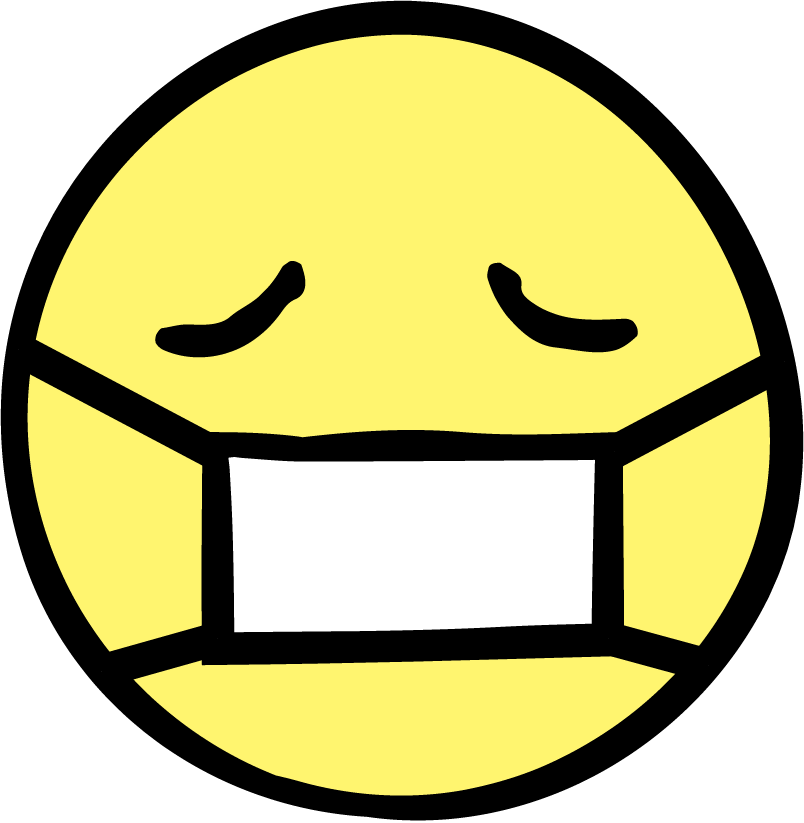 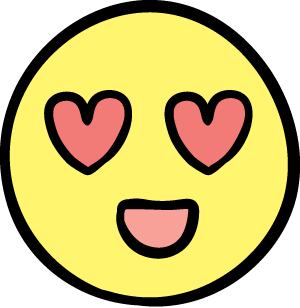 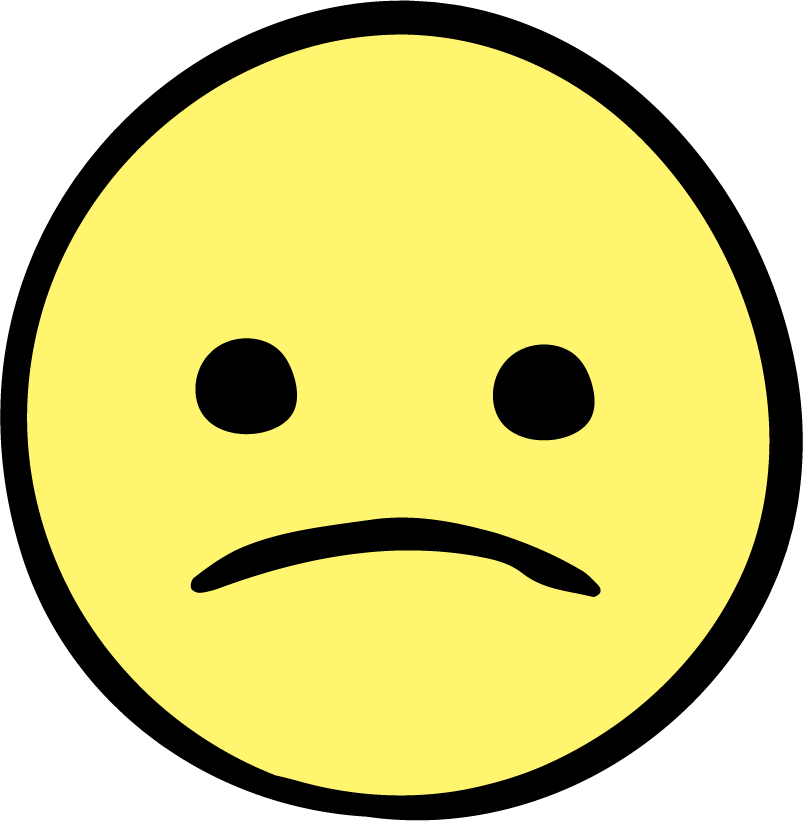 Add words here. Drag and drop the emojis that show how your feel.
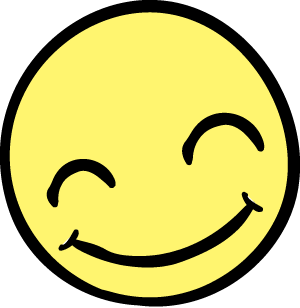 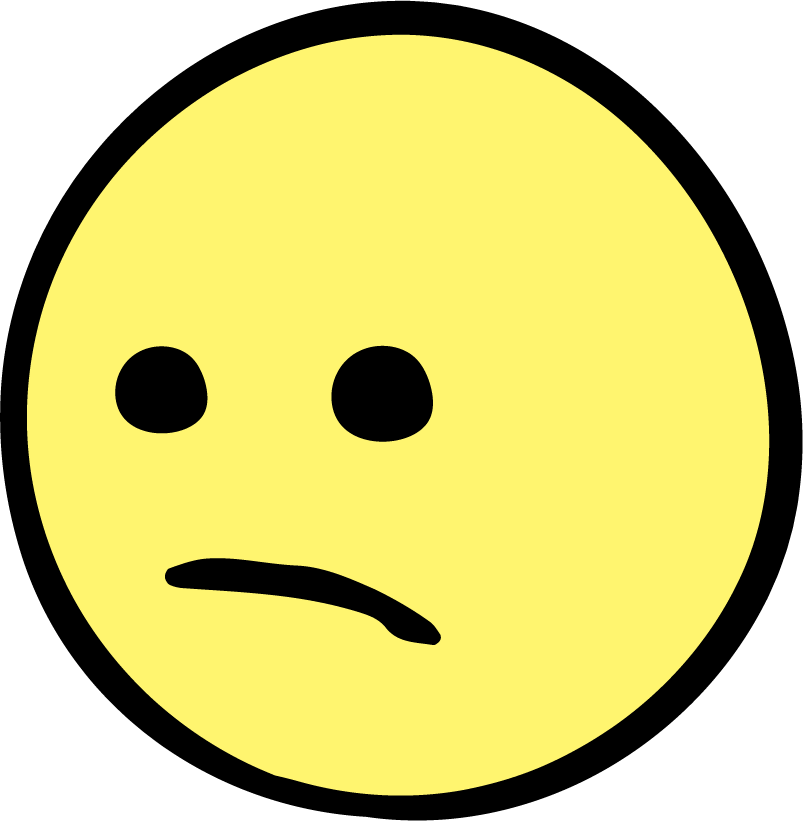 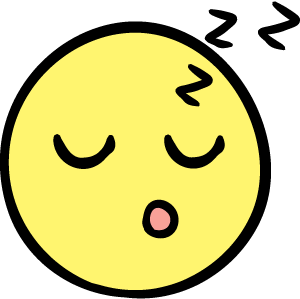 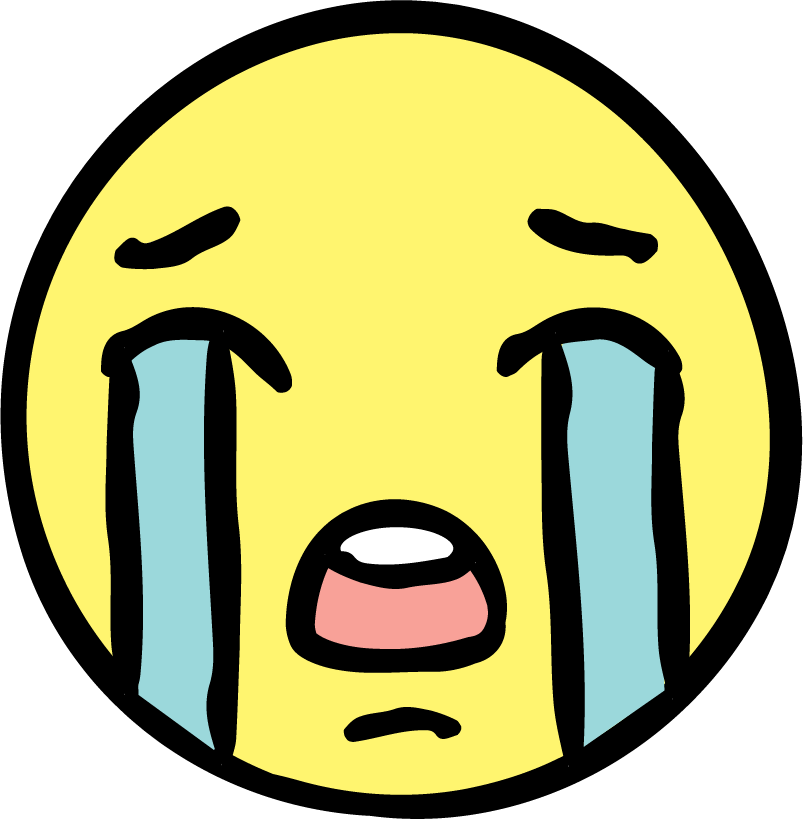 Add words here.
Add words here.
Add a title here
Add words here.
What else do you want to remember? Add pictures and words here. Duplicate this slide to add more pages.